Project Turnover Presentation“Red Zone”
1
Project Turnover – Large Projects
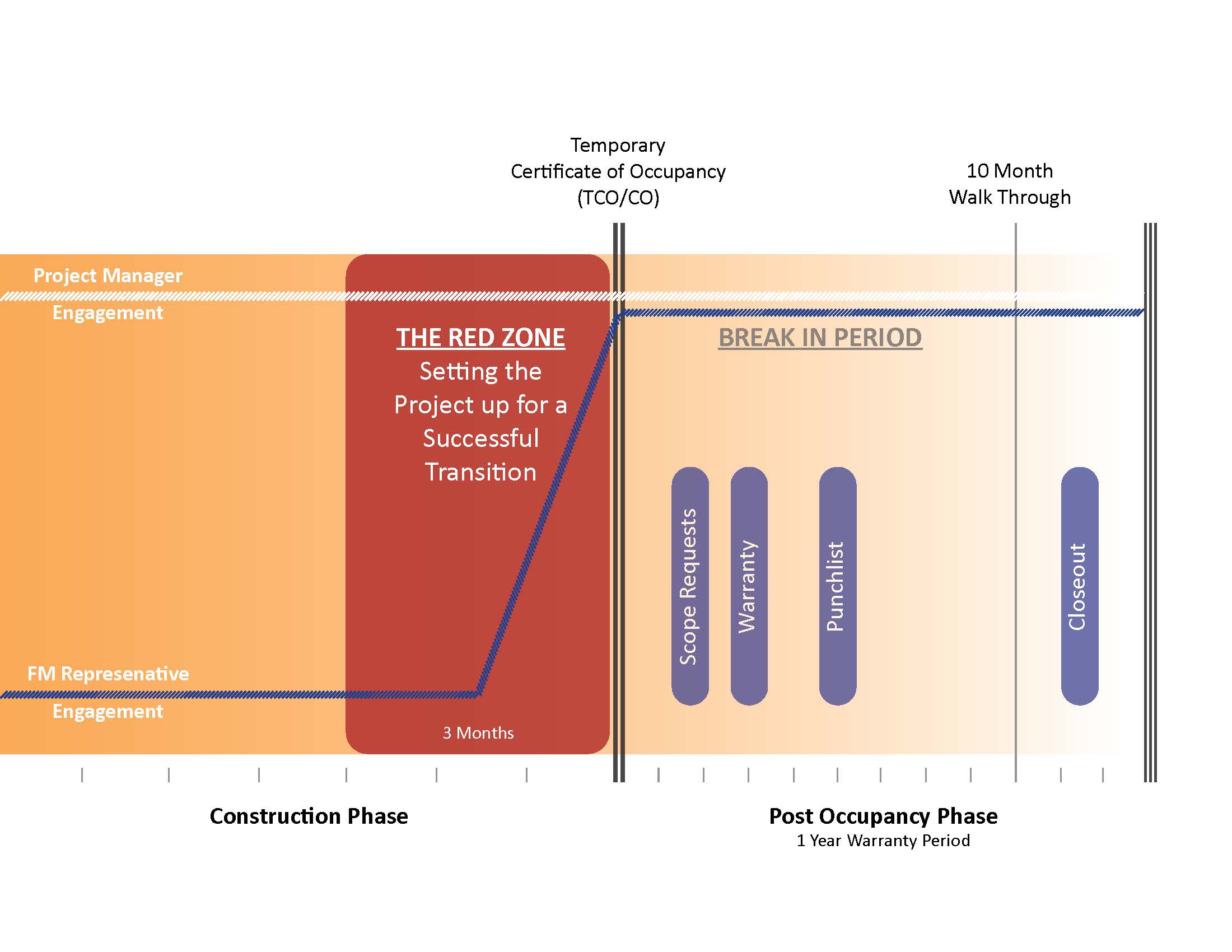 2
“The Red Zone” – Checklist
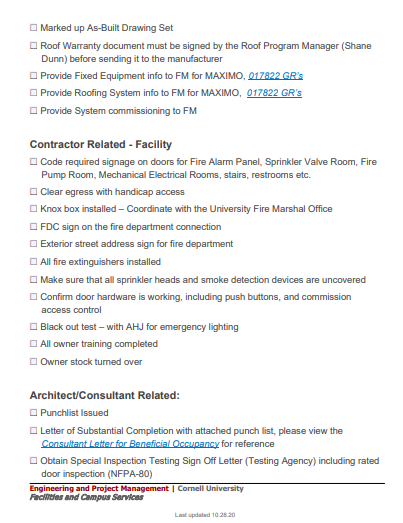 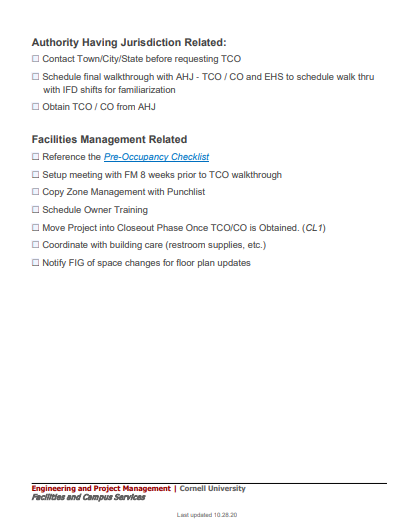 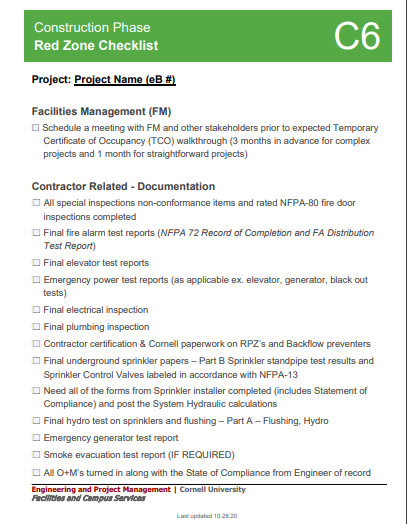 Free your mind, use the Checklist!
3
NCRE – FM Engagement
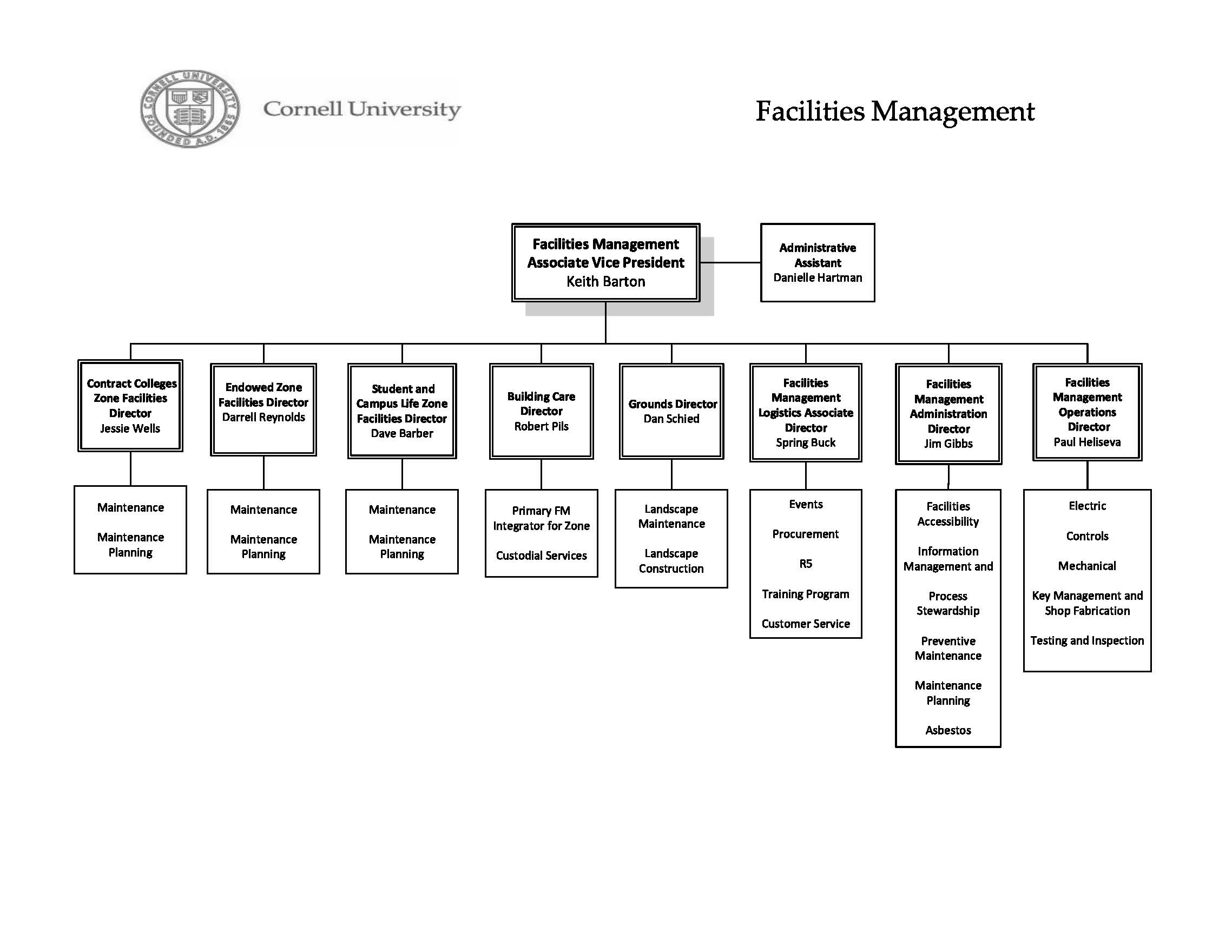 Dan Decker
SCL Zone Maintenance Planner
4
Quality Assurance Quality Control
For projects that exceed $250K Facilities Management will perform a chargeable QA/QC service which will include four phases:
Contract document review
Field inspections
Discrepancy documentation review
Training
5
Contract Documentation Review
Zone management will distribute contract documents and drawings to the appropriate area/asset teams for review.

The area/asset teams will review the drawings during the review period. 
Zone management will collate the information and communicate the documentation to the PM/CM.
6
Field Inspections
Zone management will schedule and manage the weekly/bi-weekly inspections by ensuring that the appropriate trades are scheduled and attend the inspections:
Trades performing the inspections as determined by the Zone Facility Manager (ZFM) managing the trade:
Pipe – plumbing/heating		Sheet metal
Insulation			Electrical
Line crew			Fire alarm/card access
Sprinkler				Controls
Architecture hardware consulting	
Roofing program manager.
Emergency power systems
The zone representative will document the discrepancies and email them to the project manager.
7
Discrepancy Documentation Review
Zone management will aggregate the discrepancy documentation developed by the inspection process and facilitate the resolution of the discrepancies with the project team

Zone management will attend a discrepancy meeting with the Cornell project and contractor project teams. The project manager will decide how the discrepancies will be resolved.
8
Training
Project Manager will prepare a list of trainings and schedule and coordinate with Zone management to identify the appropriate trades to attend the trainings.
9
Project Support – Construction SME Support	
 -
Scope: FE SME’s available for review and response to project issues during construction
Contact: PM reach out to FE Section Managers
Duration: 2 - 4 hours per issue
Deliverable: email/memo as required
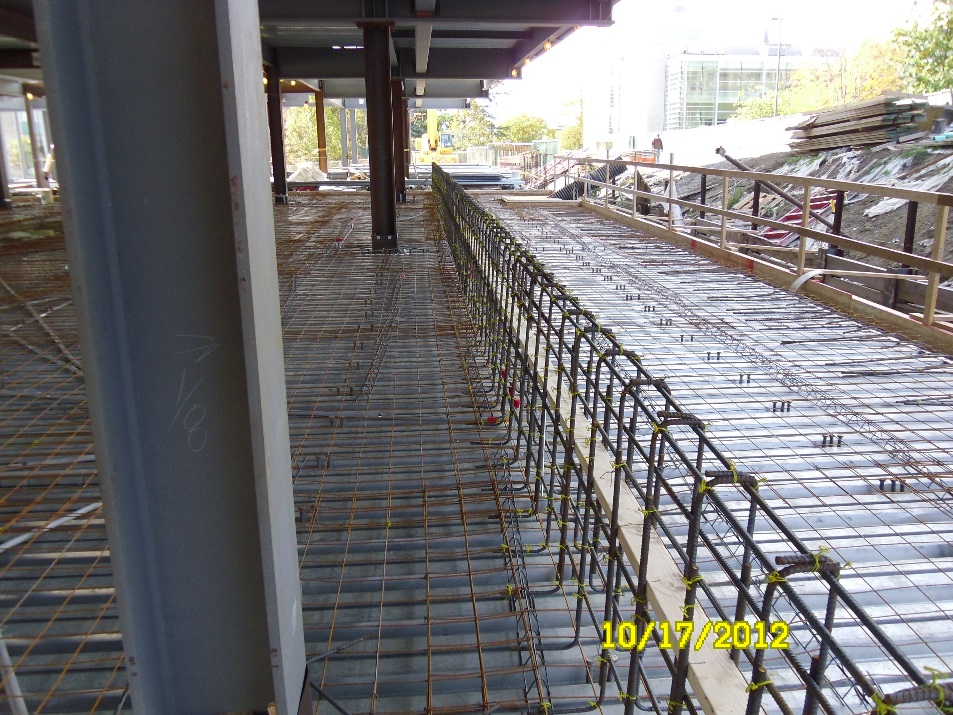 10
[Speaker Notes: Lessons learned]
Project Support – 10 Month Warranty Walkthrough
Scope: Participation in 10 month warranty walkthrough
Contact: PM reach out to Casey Keech for scheduling
Duration: 2 - 4 hours per project
Deliverable: Coordinate comments with list developed by project team
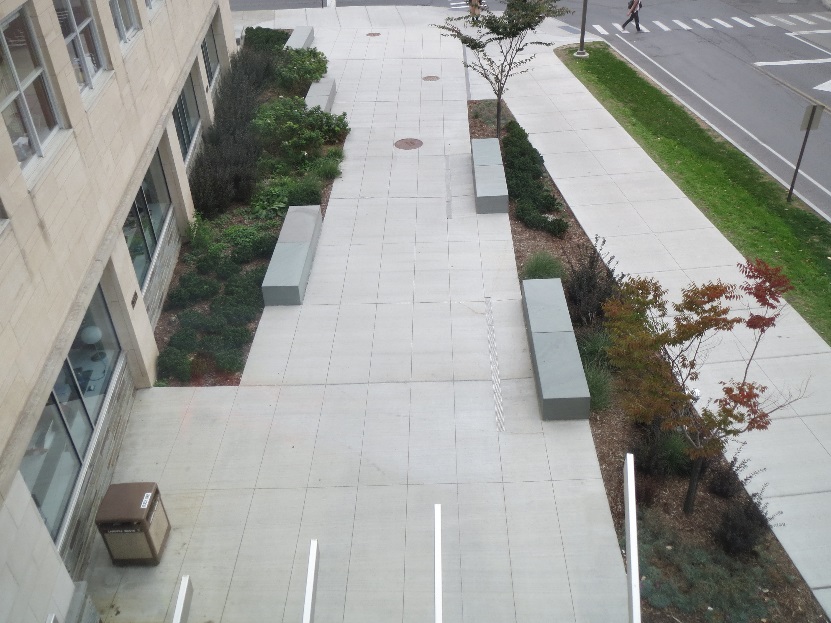 11
[Speaker Notes: Lessons learned]
Project Support – 10 Month Warranty Walkthrough
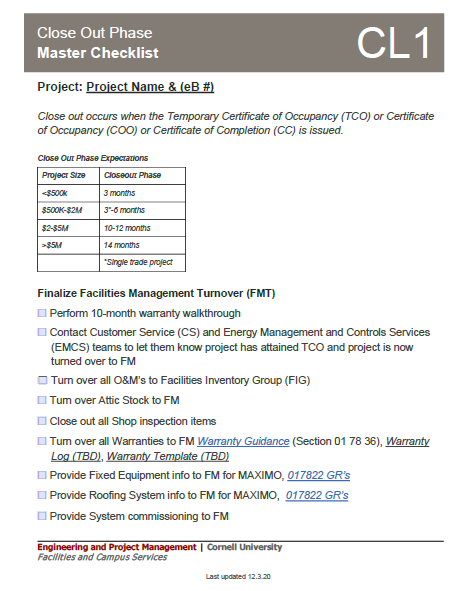 12
[Speaker Notes: Lessons learned]
Thank You

Questions?
13